Комерційне товарознавство
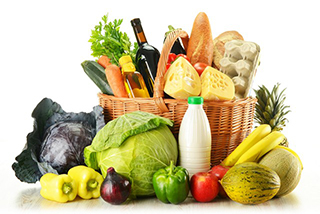 Однією з умов досягнення успіху в комерційній діяльності є отримання необхідних знань про організацію, принципи, форми і методи роботи, оцінку її результатів. Навчальна дисципліна «Комерційне товарознавство» вивчає теорію і практику здійснення комерційної діяльності в умовах ринкової економіки. Завданням дисципліни є вивчення системи взаємовідносин посередницьких структур з виробниками і споживачами товарів і послуг; набуття вмінь і навичок творчого пошуку резервів і способів підвищення ефективності діяльності торгових посередників. Предметом дисципліни є взаємовідносини посередницьких підприємств із суб’єктами товарного ринку.
ЦІЛІ КУРСУ 
У процесі вивчення курсу передбачається досягти таких цілей:
 – надання знань про мету і зміст діяльності торгових посередників;
 – забезпечення студентам можливості інтегрувати отримані знання з практикою діяльності посередницьких підприємств; 
– здобути навички у формуванні комерційних цілей та творчого пошуку вирішення запланованих завдань, проведення аналізу стану і контролю комерційної діяльності посередницьких підприємств.
Після вивчення курсу студенти повинні: 
знати:
 – теоретичні основи комерційної діяльності;
 – сутність зміст і задачі комерційної діяльності;
 – сучасну організацію комерційної діяльності посередницьких структур; 
– досвід організації комерційної діяльності на підприємствах; 
– основні форми комерційних зв’язків та договірних відносин між посередницькими організаціями; 
– комерційні засади організації закупівлі та реалізації продукції та послуг;
– визначення основних термінів комерційної діяльності (ринок, конкуренція, попит, пропозиція, обмін, товар, послуга, посередництво, підприємництво, комерція, бізнес, торгові посередники тощо); 
– засади планування, ціноутворення, формування прибутку, забез- печення вигідності комерційних угод; 
– сучасні напрями розвитку комерційної діяльності; 
вміти:
 – аналізувати результати комерційної діяльності та розробляти необхідні заходи для підвищення її ефективності; 
– організовувати закупівлю, продаж товарів та послуг; 
– розбиратися у договорах купівлі-продажу, постачання, консигнації тощо, 
– обґрунтувати вибір відповідного рішення щодо здійснення комерційної угоди;
 – визначити основні напрями та мету кон’юнктурного дослід- ження ринку;
 – виявити й проаналізувати сильні та слабкі сторони підприємств- партнерів;
 – визначити зовнішні та внутрішні фактори, які впливають на комерційну діяльність; 
– провести аналіз комерційної діяльності.
Рекомендована література
Бланк И.А. Торговый менеджмент. – К.: УФИМБ, 1997. – 405с. 
Варналій З.С. Основи підприємництва: Навч. Посіб. – 2-е вид., випр. І доп. – К.: Знання – Прес, 2003, -285с. 
Виноградська А.М. Комерційне підприємництво: сучасний стан, стратегії розвитку: монографія. – Київ: Центра навчальної літератури, 2004. – 807 с. 
Войчак А. В. Маркетинговий менеджмент: Підруч. – К.: КНЕУ, 1998. – 268 с. 
Г. А. Черчилль Маркетинговые исследования. – СПб.: Питер, 2002. – 752 с. 
Котлер Ф., Армстронг Г., Сондерс Дж., Вонг В. Основы маркетинга: Пер. с англ. – 2-е европ. изд. – Киев; М.; СПб.: Издат. дом “Вильямс”, 1998. – 1056 с.